Microbiology2nd SemesterMCB 201 AHost pathogen interaction4. Plant diseases: Resistance mechanism in plantsSystemic Acquired Resistance
Dr. Nandini Ghosh
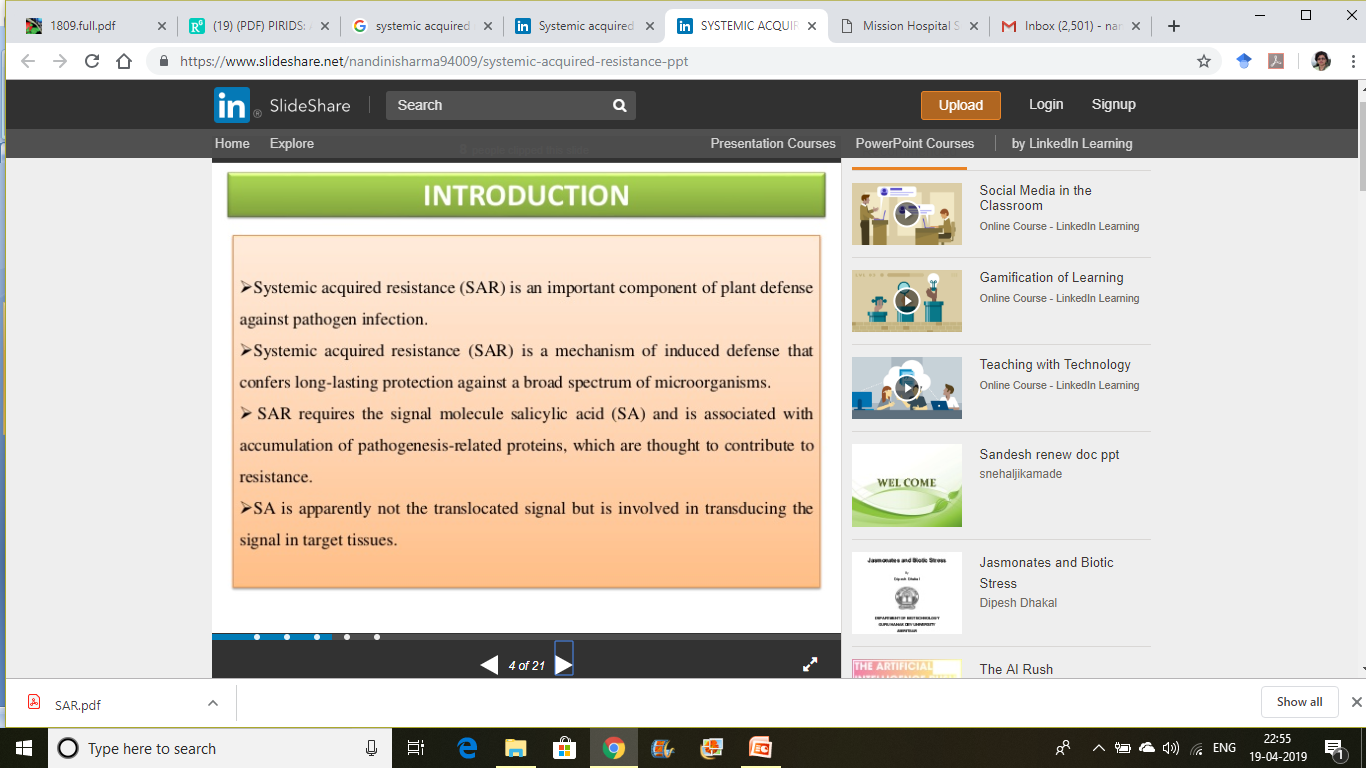 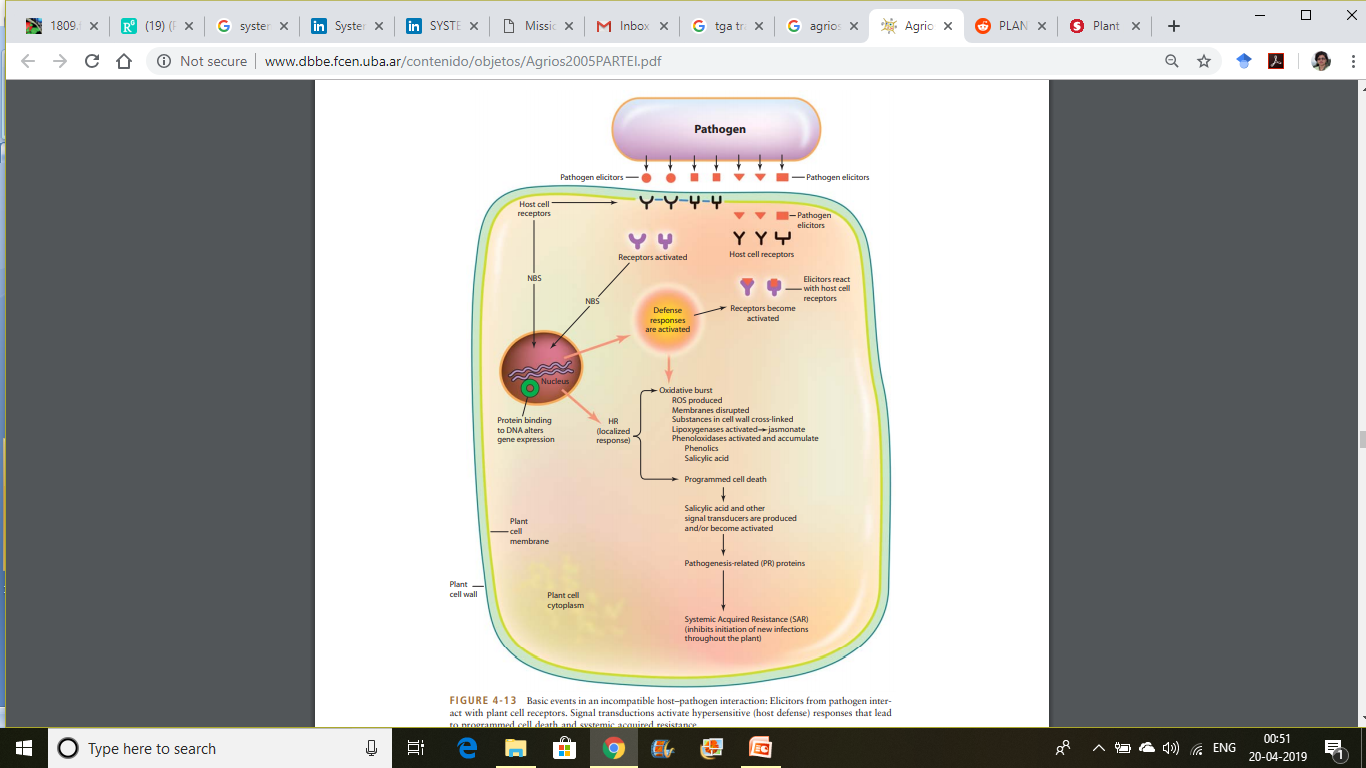 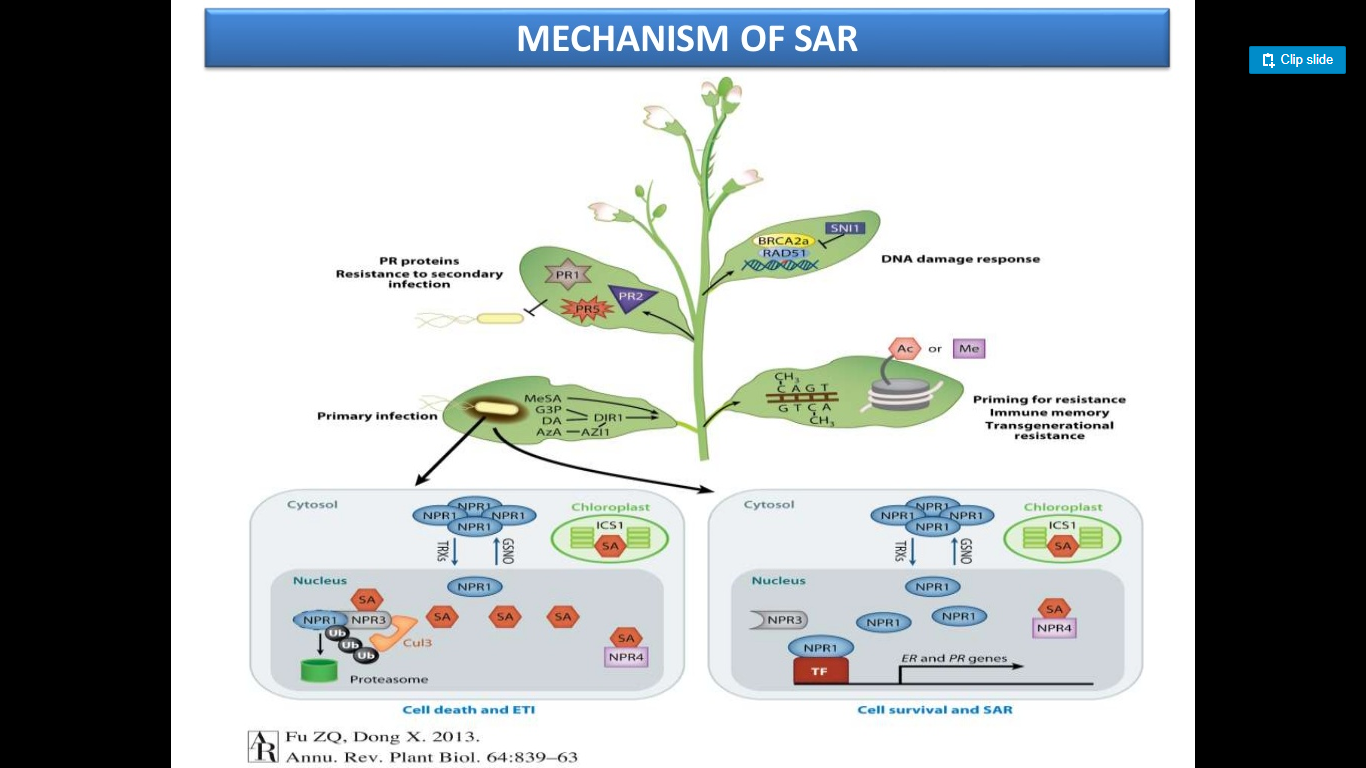 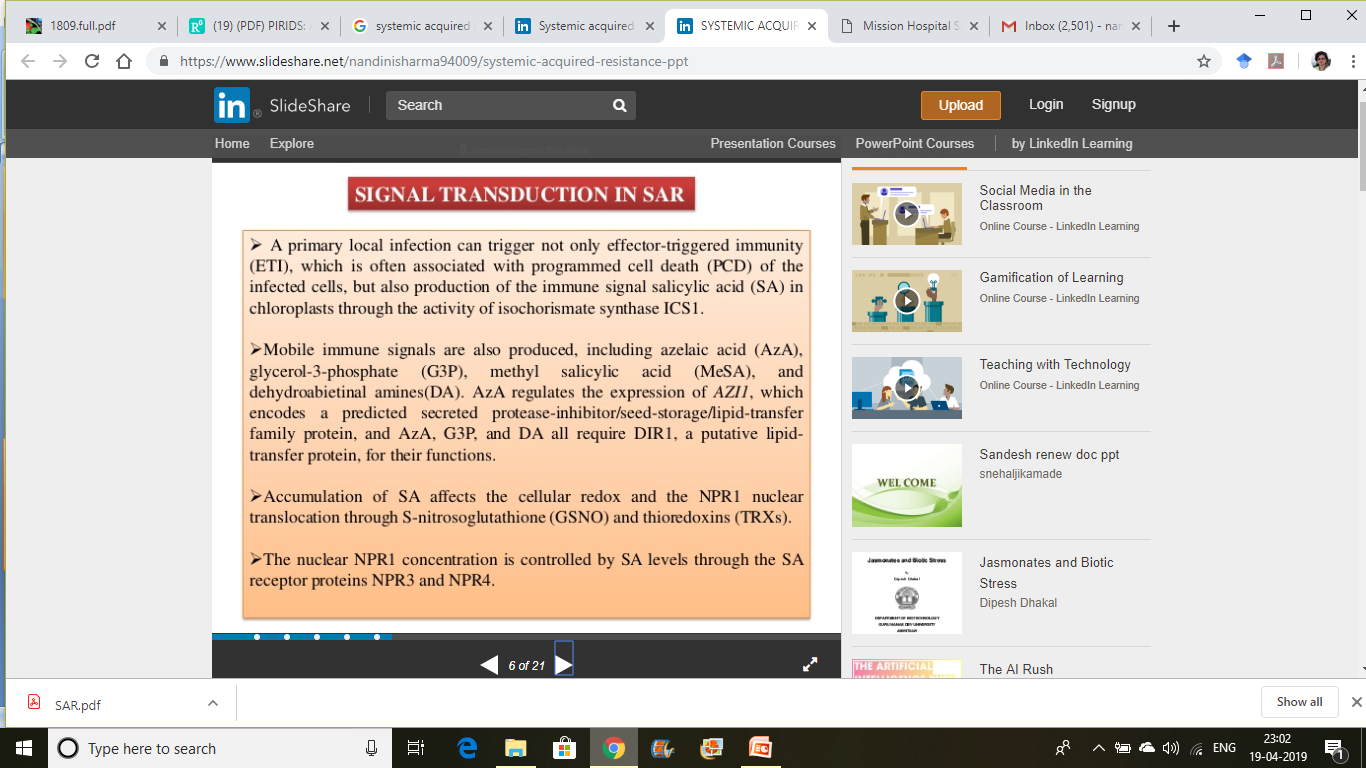 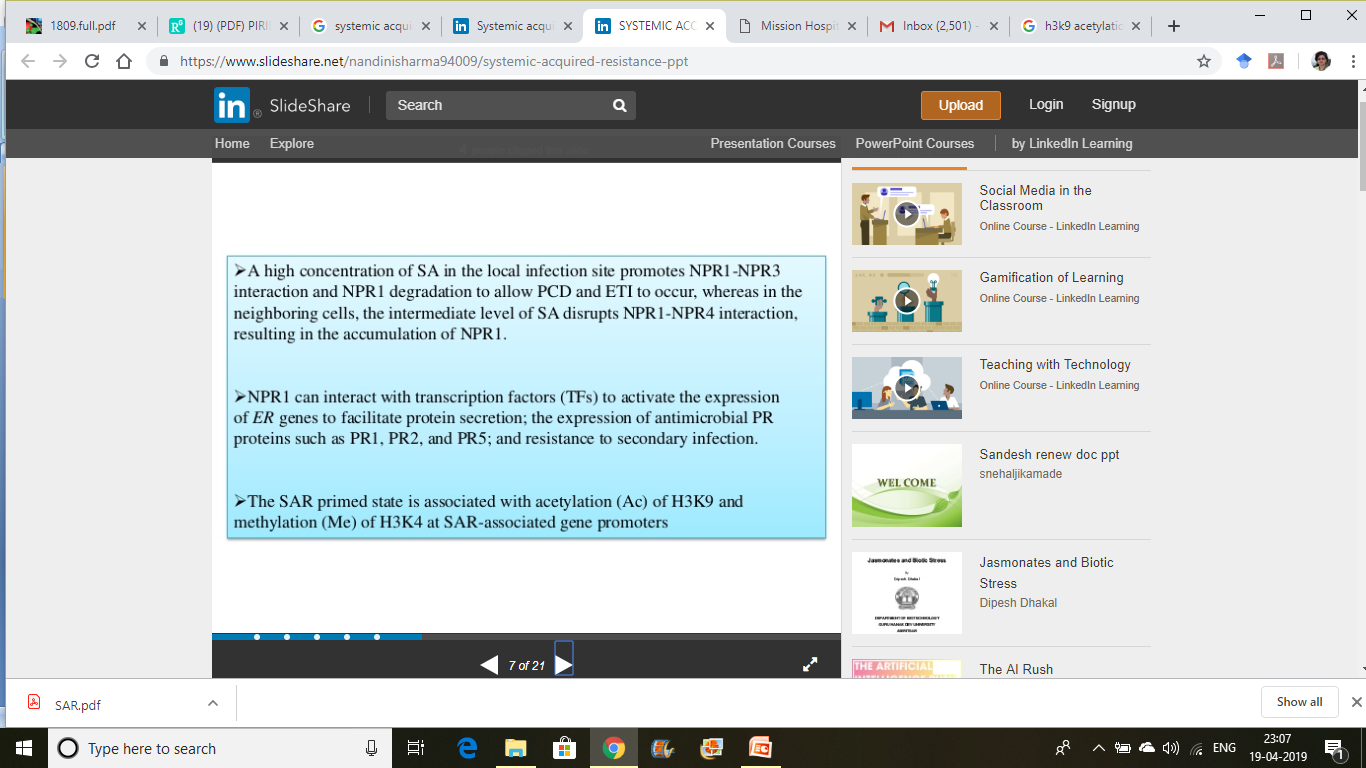 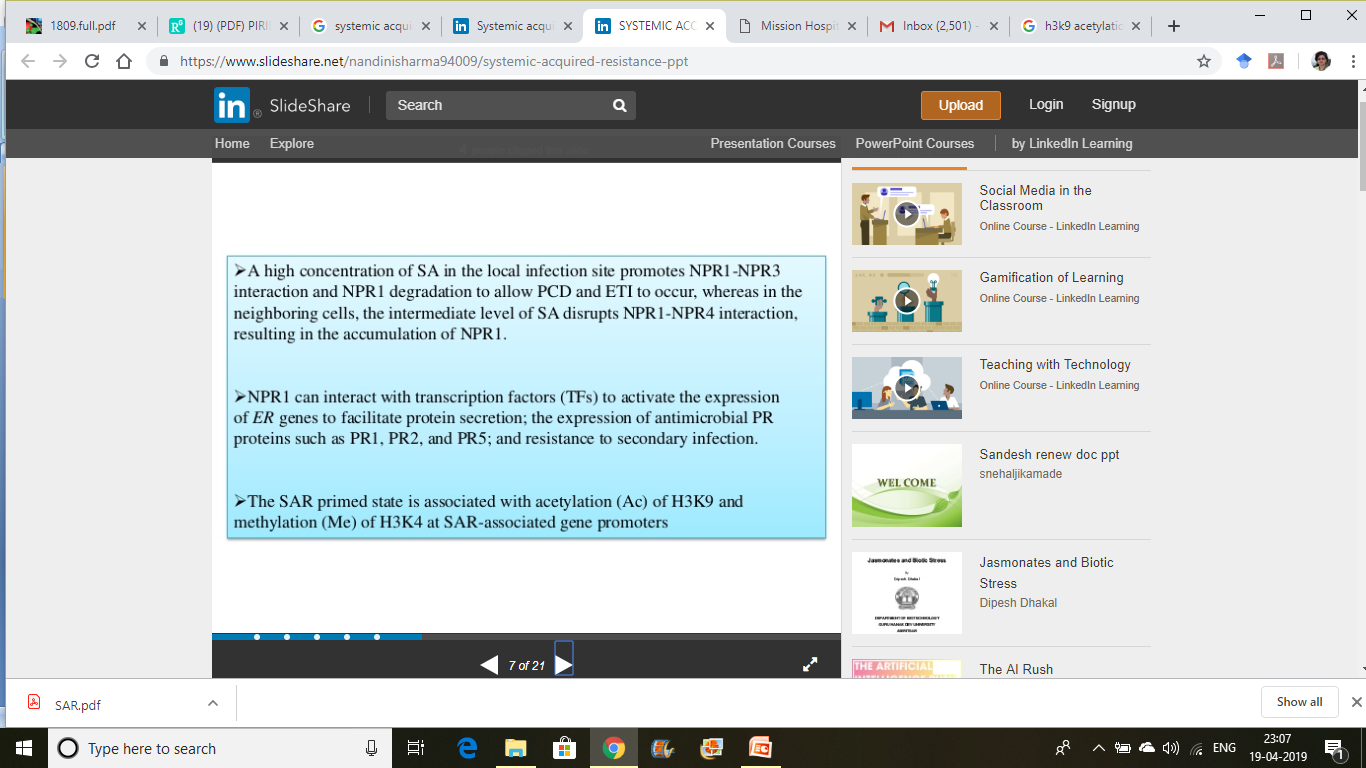 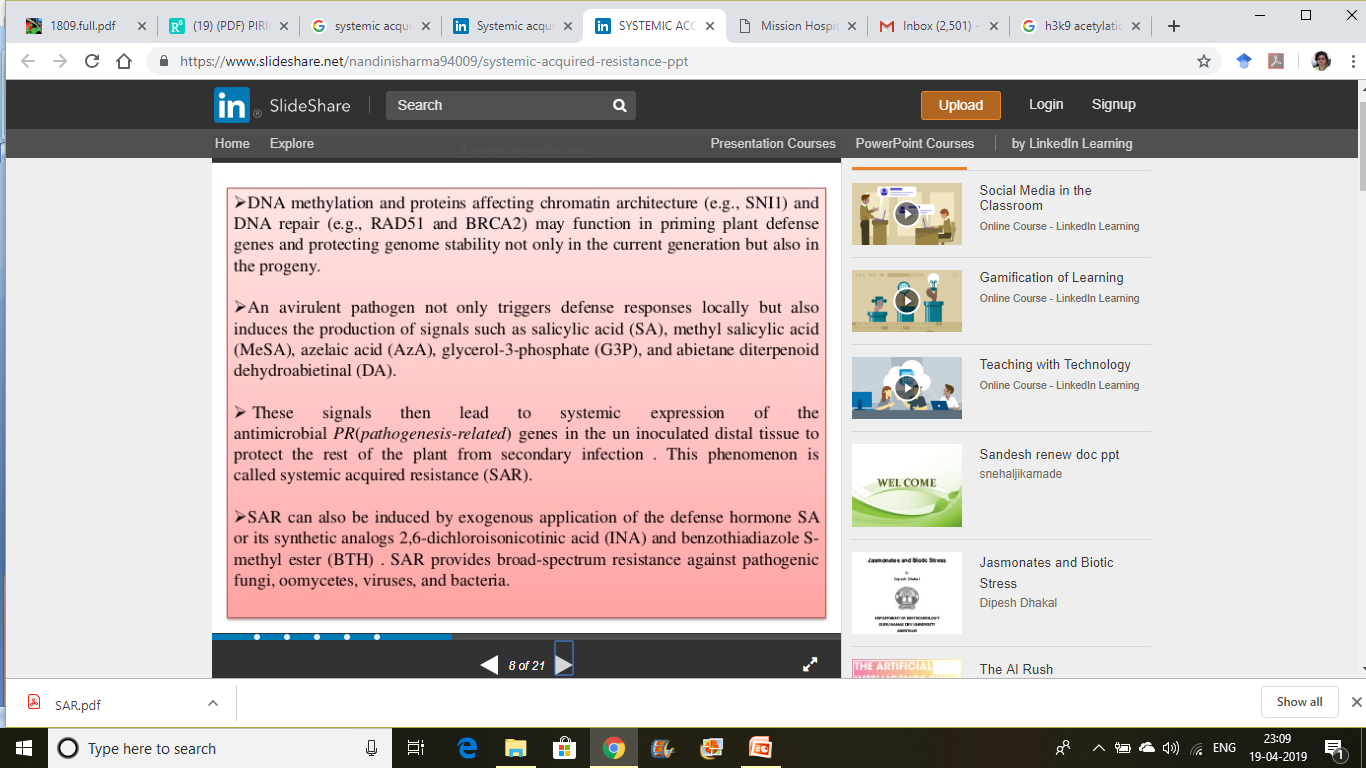 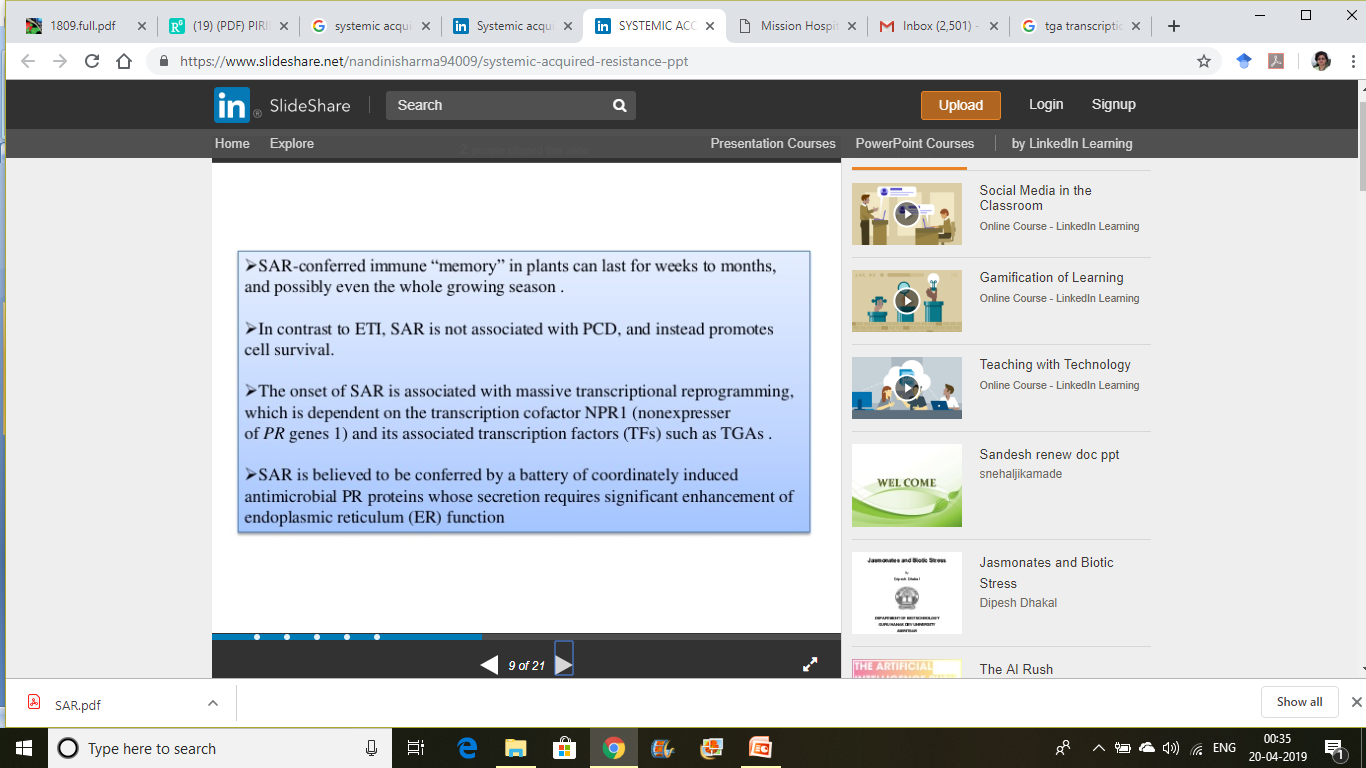 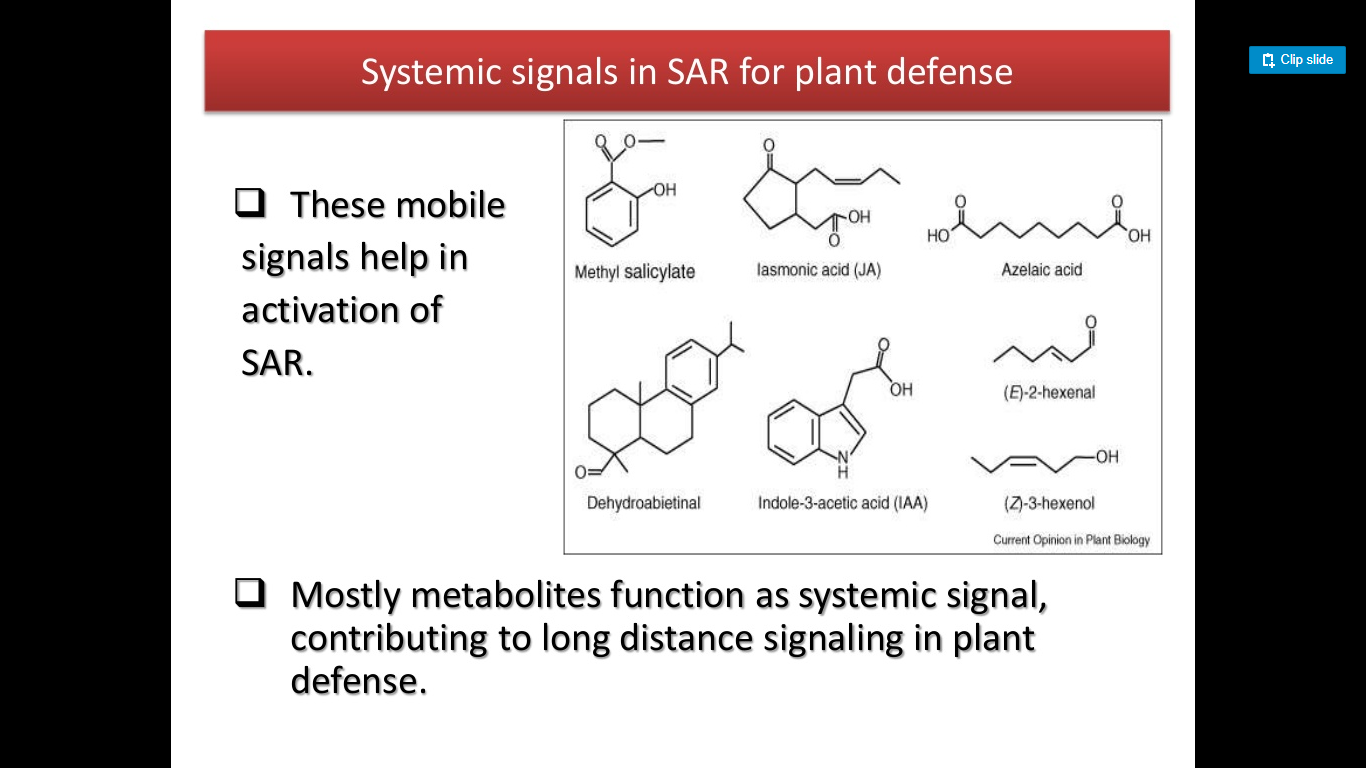 Signal Transduction between Pathogenicity Genes and Resistance Genes
Induced defenses of plants against pathogens are regulated by networks of interconnecting signaling pathways in which the primary components are the plant signal molecules salicylic acid (SA), jasmonic acid (JA), ethylene (ET), and probably nitric oxide (NO). 
 In many host/pathogen interactions, plants react to attack by pathogens with enhanced production of these substances while a distinct set of gene-to-gene resistance defense-related genes is activated and attempts to block the infection. 
Also, an exogenous application of SA, JA, ET, or NO to the plant often results in a higher level of resistance. 
Salicylic acid reacts with several plant proteins, including the two major H2O2-scavenging enzymes catalase and ascorbate peroxidase, and with a chloroplast SA-binding protein, which also has antioxidant activity. 
The main components of the SA-mediated pathway leading to disease resistance appear to be constitutively expressed genes encoding pathogenesis-related (PR) proteins. 
Some of these genes also activate the JA- and ET mediated pathways, leading to induction of the gene encoding defensin. 
However, NO synthase activity also increases dramatically upon inoculation of resistant but not of susceptible plants. NO induces the expression of PR-1 and the early defense gene phenylalanine lyase (PAL).
Production of SA occurs within the NO-mediated pathway downstream of NO. As with SA, NO also reacts with and inhibits the activity of the enzymes aconitase, catalase, and ascorbate peroxidase. 
SA is not generally required for action of resistance genes R in determining resistance at the infection site, but in at least some plants, SA is required at the primary infection site and in distal secondary tissues for the establishment and maintenance of SAR. Current thinking, however, has HR based on the interplay and mutual positive feedback regulation of reactive oxygen intermediates (ROI) and SA-dependent signals.
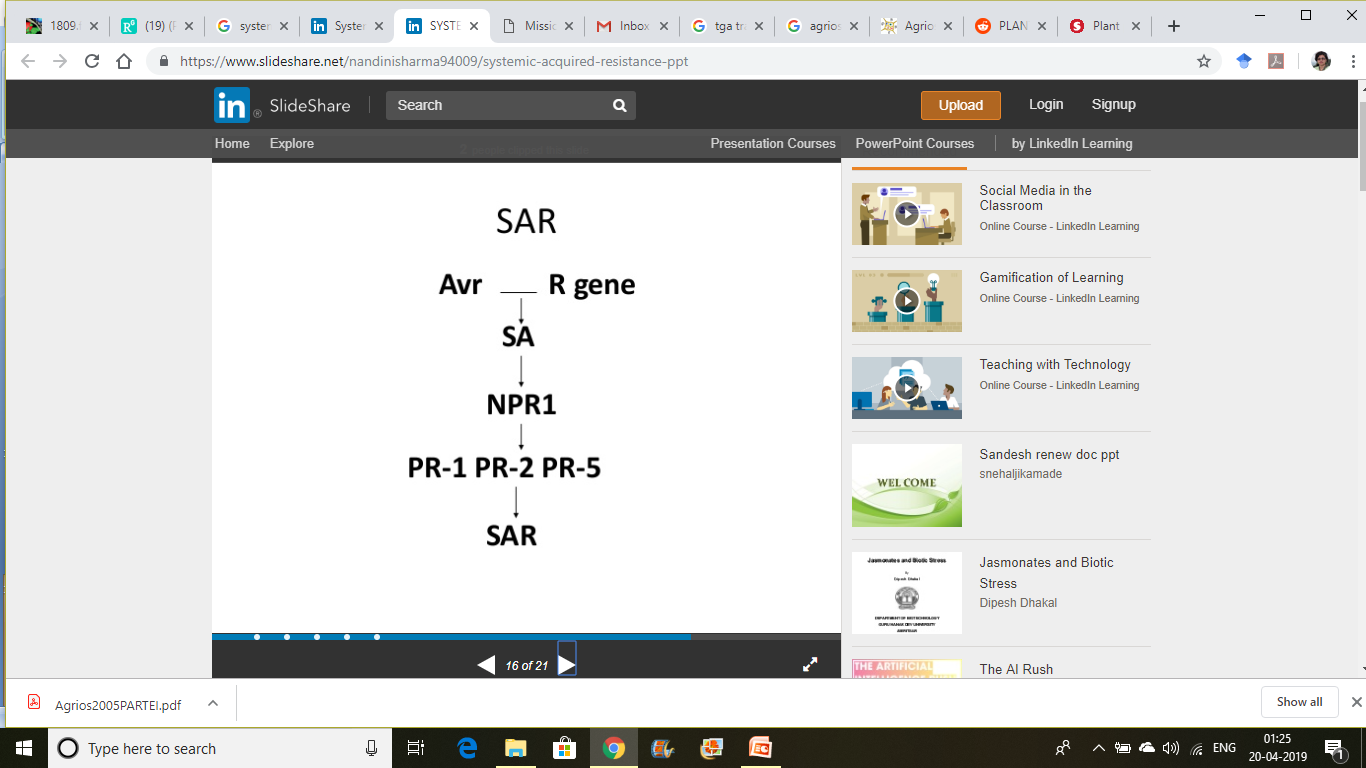 It is not known how plants integrate signals produced by different defense response pathways into specific defense responses. It is known, however, that the defense pathways dependent on SA, JA, ET, or NO affect each other’s signaling either positively or negatively. This is called “cross talk” between pathways.
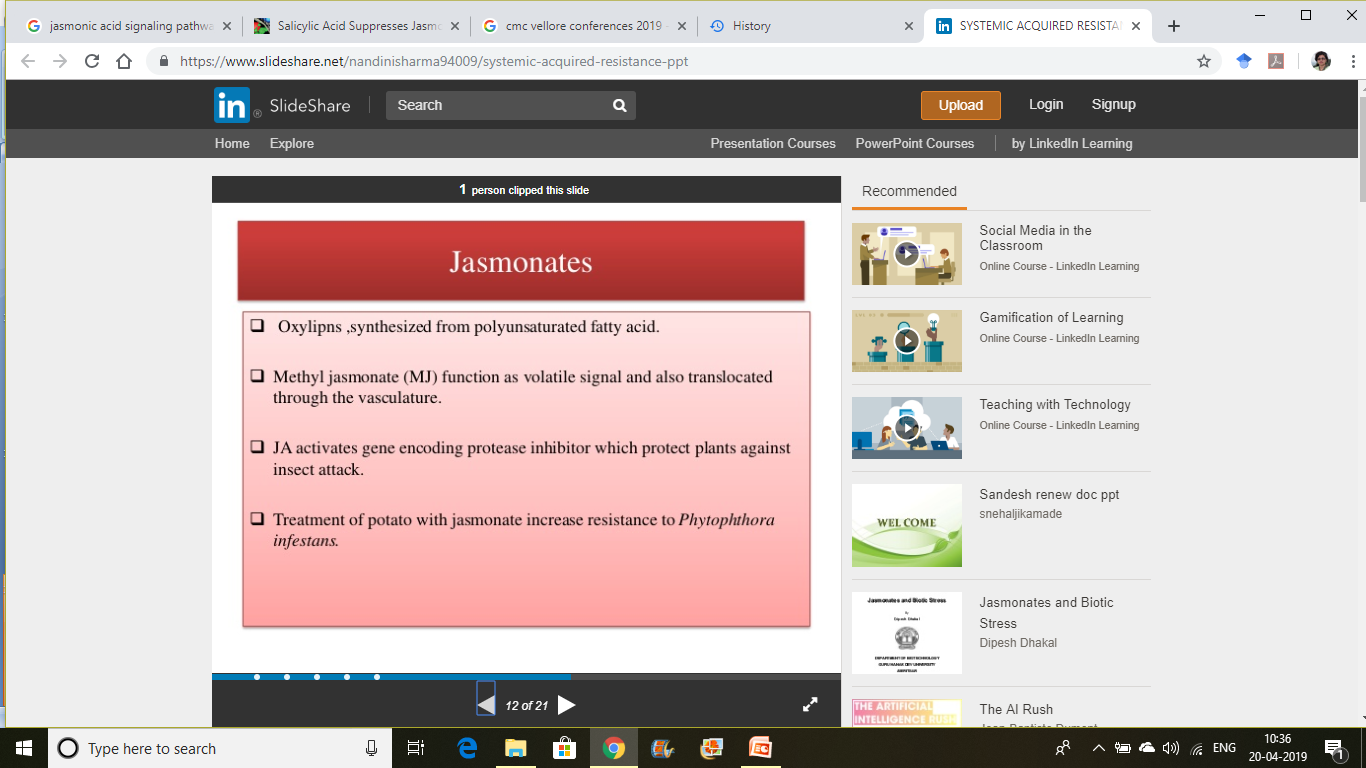 Infection by a biotrophic pathogen results in the accumulation of SA and monomerization of NPR1 through SA-mediated redox changes in the cell. 
Monomeric NPR1 is then translocated into the nucleus where it interacts with TGA transcription factors, ultimately leading to the activation of SA-responsive genes. 
Expression of a large set of WRKYgenes is induced by SA, some of which can regulate SA-responsive gene expression. 
Wounding, such as that caused by insect feeding or infection by a necrotrophic pathogen, results in the accumulation of JA. Binding of JA to the SCFCOI1-E3 ubiquitin-ligase complex leads to degradation of JAZ transcriptional repressor proteins via the proteasome, which results in the release of transcriptional activators.
 Subsequently, transcription factors ORA59 and ERF1, are induced that activate the JA pathway. Binding of transcription factors to the GCC-box induces JA-responsive gene expression, which can be suppressed by SA in an SCFCOI1-JAZ–independent manner.
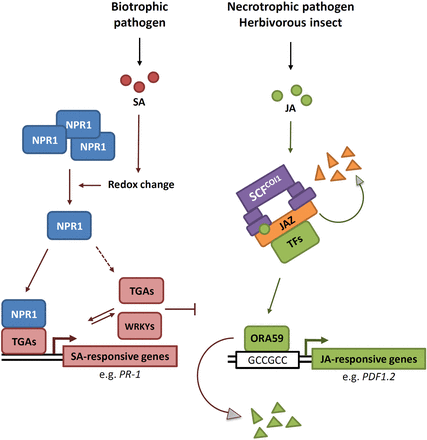 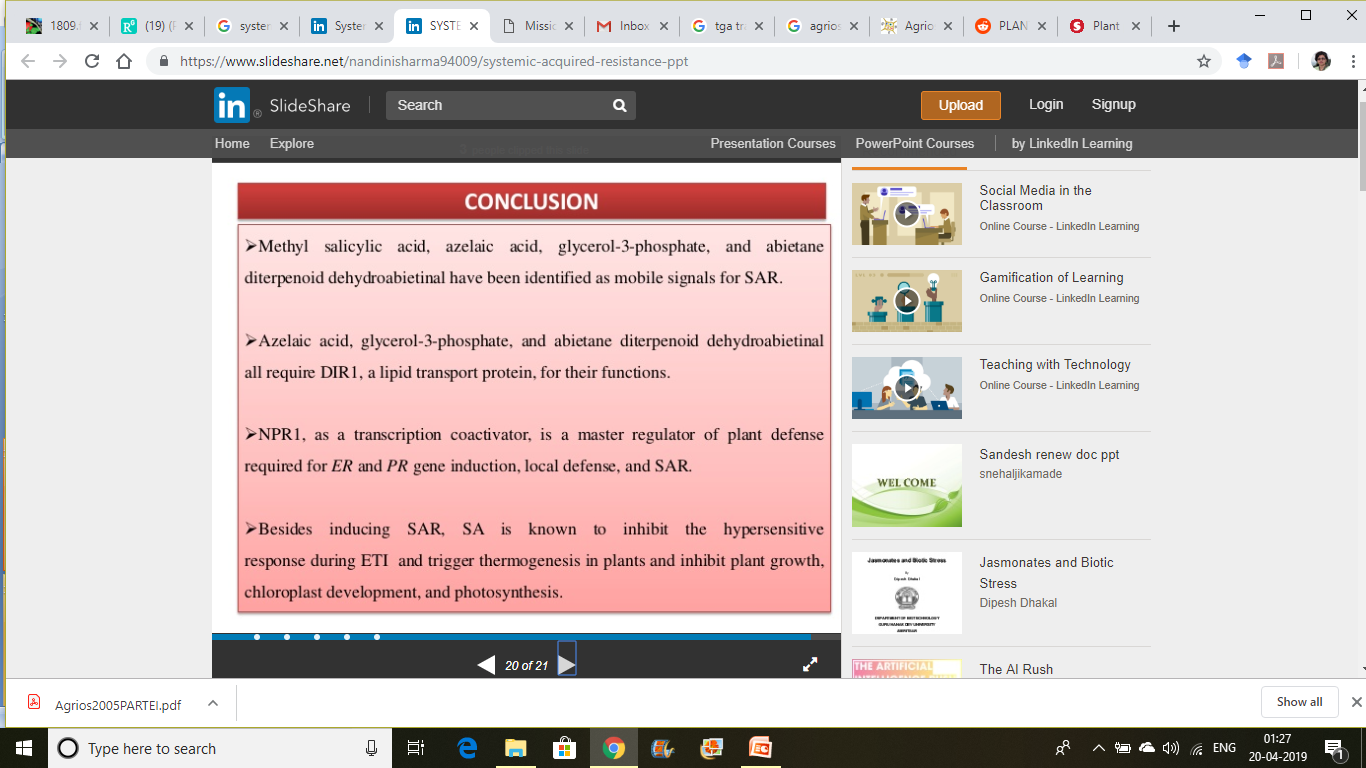